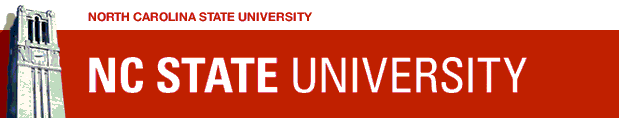 Correlations of the Antioxidant Properties of Kraft Lignin Fractions with the Thermal Stability of its Blends with Polyethylene
Hasan Sadeghifar, Dimitris S. Argyropoulos, 

Departments of Chemistry and Forest Biomaterials
North Carolina State University , Raleigh , NC USA 

Department of Chemistry &
Center of Excellence for Advanced Materials Research, 
King Abdulaziz University, Jeddah, Saudi Arabia.
COST Action FP1105 Principles of cell wall assembly – Understanding and Implementation.  26-27/May/2015 San Sebastian, Spain
Kraft Lignin; A Valuable Resource
What are key questions/objectives that will significantly(but not incrementally) advance the field?
Kraft lignin is a by-product of the paper industry; 
The Kraft process is continuously adjusted/monitored/modified with the aim to produce paper not lignin;
Manufacturing/Seasonal/Geographical & other variations; by definition offer a Heterogeneous/Polydisperse/Irregular  & notoriously reactive & irreproducible material.
Kraft Lignin; A Valuable Resource
What are key questions/objectives that will significantly (but not incrementally) advance the field?
If Kraft lignin is to be used as a valuable chemical resource is it possible to have it Refined & Upgraded to the level of becoming a reliable commodity chemical? 
Is it possible to arrive at functional kraft lignin polymers/phenolic precursors
	- of consistent quality & specs on a daily basis	?
	- of functionality that defines it as a polyol ?
	- of fractions that defines it as polymeric precursor of 		defined/controlled reactivity ?
Objective
To understand the fundamental antioxidant properties of softwood kraft lignin and its fractions on the thermal stability of its blends with polyethylene. 

To elucidate the role of the Molecular weight of the Lignin 
To elucidate the role of the free phenolic OH on the lignin 
To correlate the above with the  Oxidation  Induction Temperature of lignin and its blends with PE
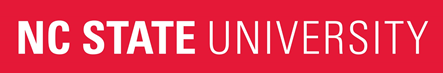 Lignin and polyethylene Samples
Softwood Kraft lignin;  KL  (Mw 6300 g/mol)
Fully methylated Kraft  lignin

Acetone Soluble KL (representing 65% of total lignin); ASKL
Fully Methylated Acetone Soluble KL; (Mw 3500 g/mol)

Acetone Insoluble KL (representing 35% of whole lignin): AIKL 
Fully methylated AIKL (Mw 14000 g/mol)
Polyethylene 
Equistar
Density          0.93 g/cm3
Melt Flow Index    1.2 g/10 min
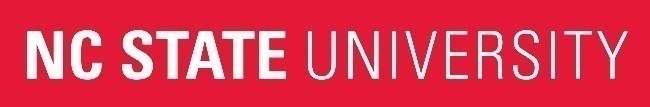 Functional groups of  Kraft lignin Samples Before & After Methylation (mmol/g)
Complete & selective phenolic methylation is evident
Total amount of phenolic OH is Highest in the Low Molecular Weight Fraction (ASKL) about + 20% based on KL
Total amount of phenolic OH is Lowest in the High Molecular Weight Fraction (AIKL)  - 10% based on KL
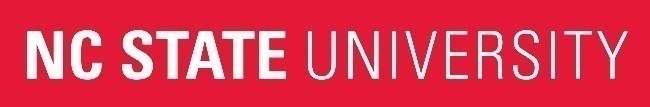 Glass Transition Temperatures of Initial KL, Fractions & Methylated  Lignins
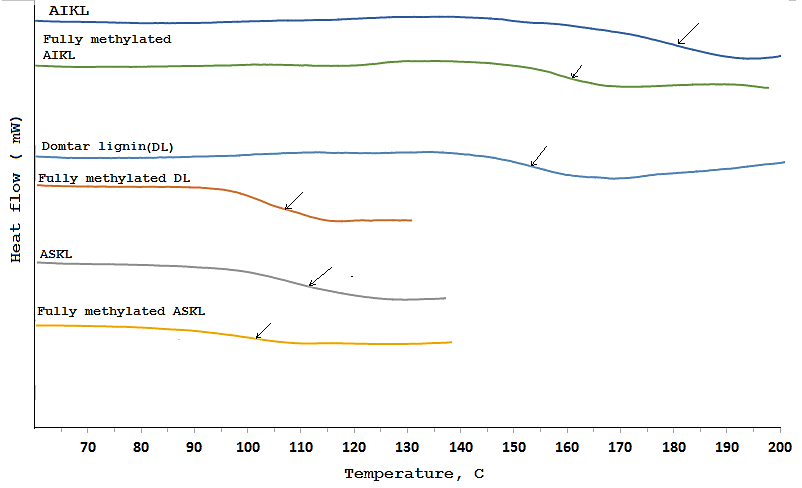 High Mol Wt (AIKL) displays  dramatically higher Tg than ASKL 
Methylation Brings the Tg down
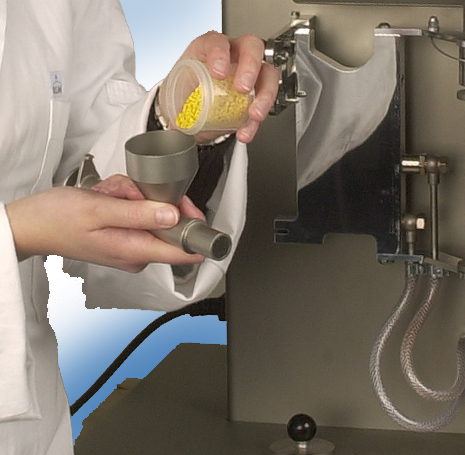 Tensile Tests
 XRD Analysis: 2Ө = 1-10°
 SEM Analysis
 TEM Analysis
 Image analysis SEM & TEM micrograph
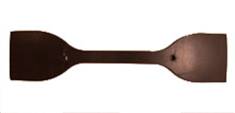 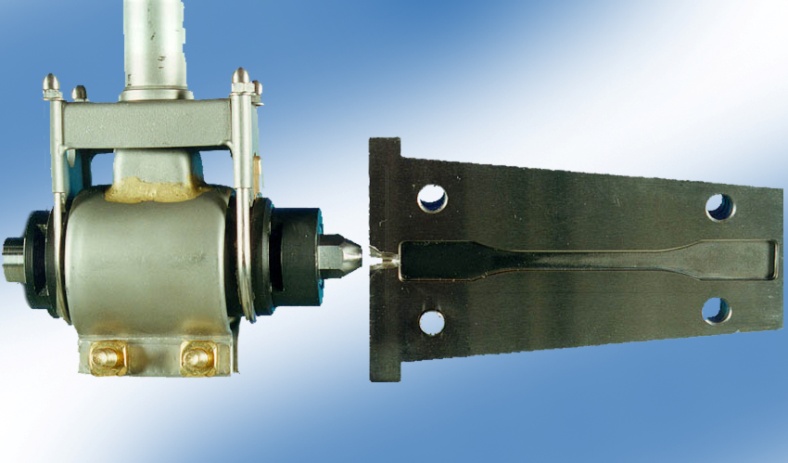 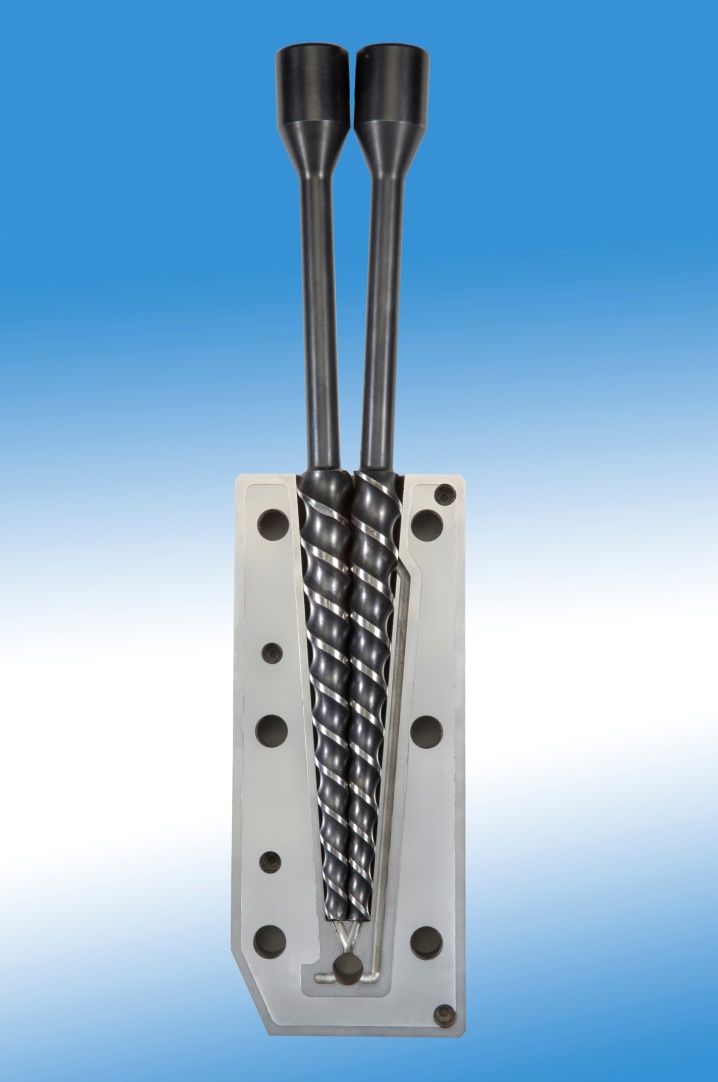 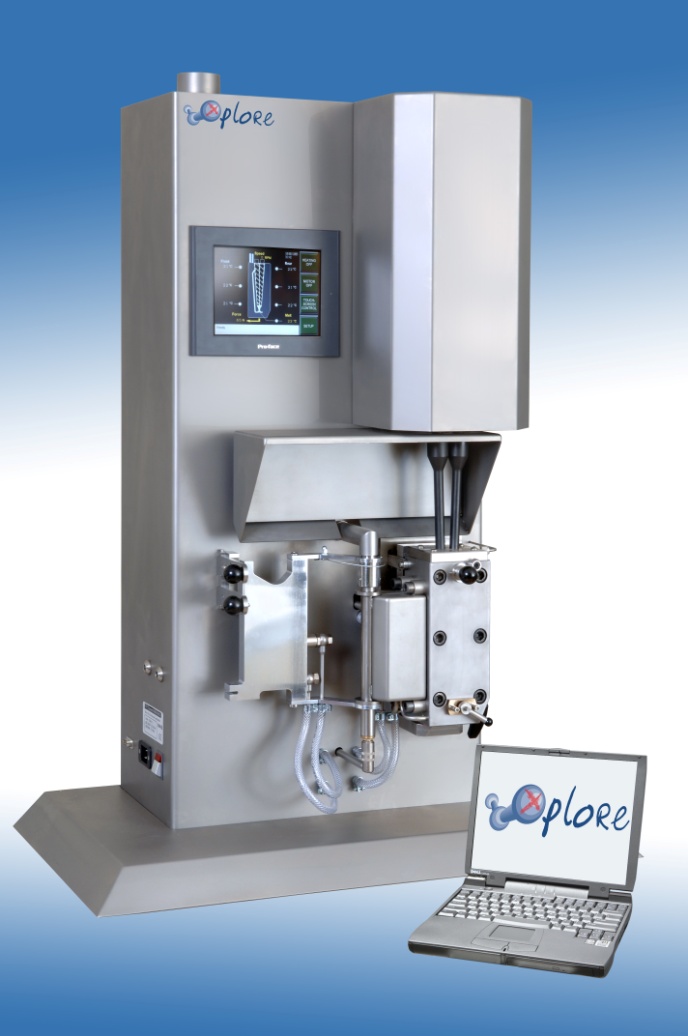 Compounded material directly injection-molded into standard test samples
Materials compounded in the corrosion/abrasive resistant barrel
Figure 2. Schematic representation of experimental procedure
Work with a Small Scale Twin Screw Mini Compounder
Conical twin screw compounder
Fully intermeshing
Co-rotating (mixing) or 
Batch size 15 ml
Melt thermocouple and control
2 x 3 Heating zones (temp. gradient)
Vertical barrel 
Rheological data 
Digital and graphic data display
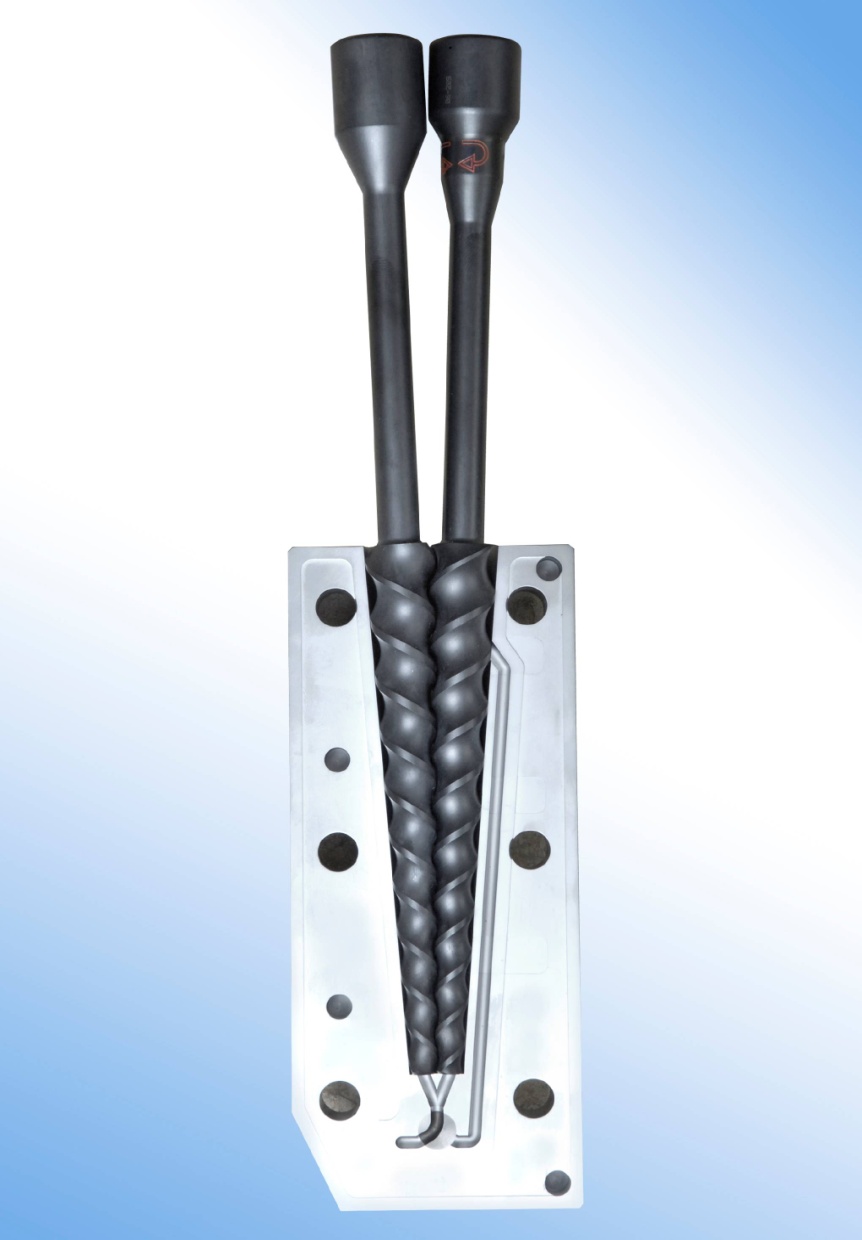 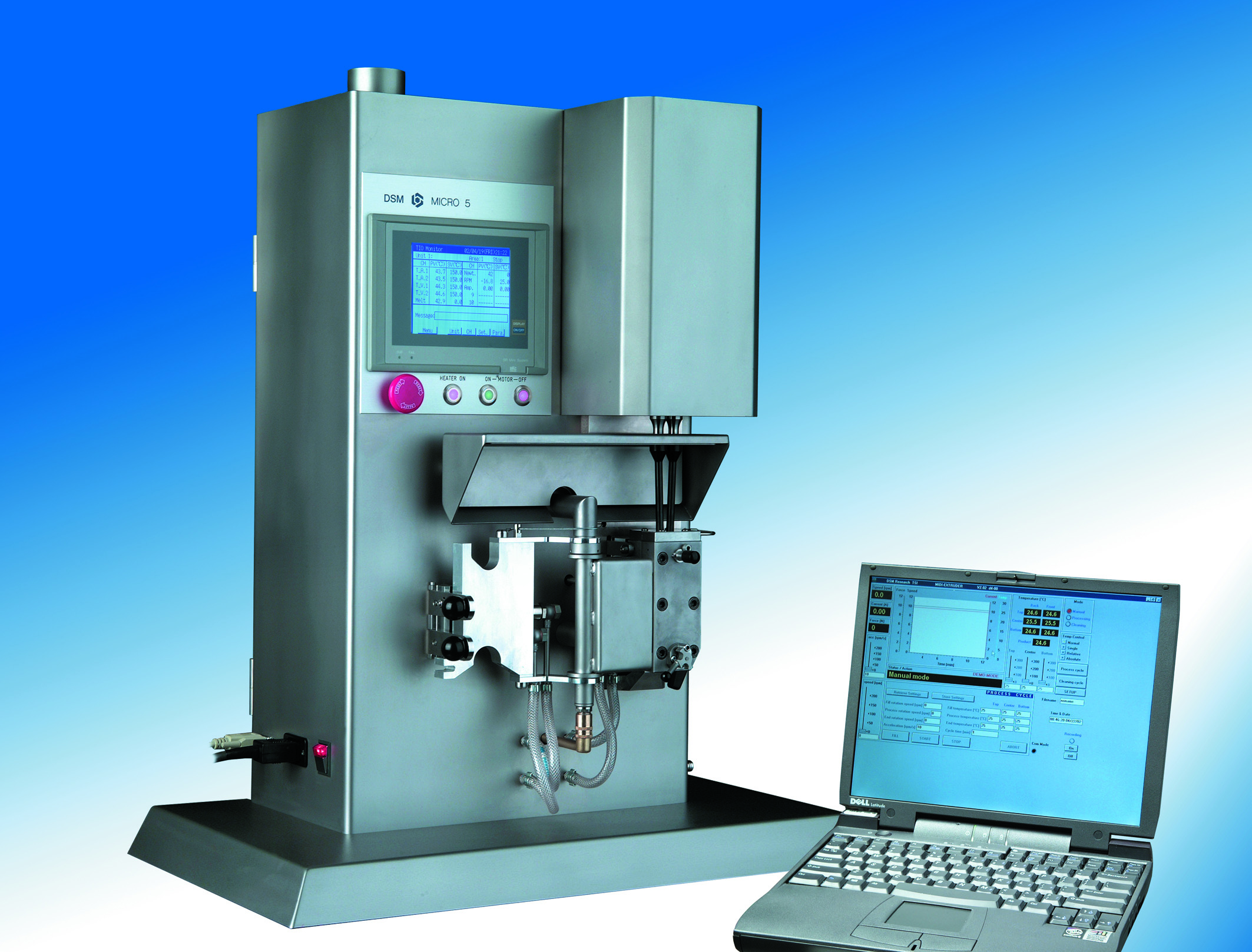 17 cm
Compounding of the Melt; Measuring the Torque
Recirculation
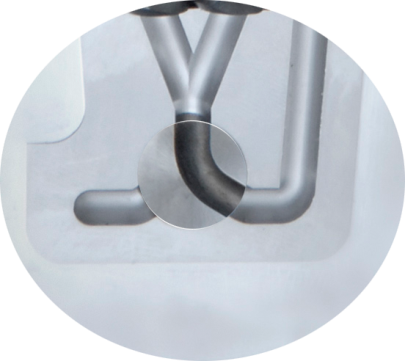 Valve to outlet
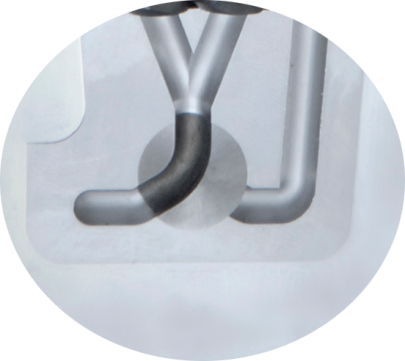 Flow re-circulation for    controlled residence time by solid carbide valve
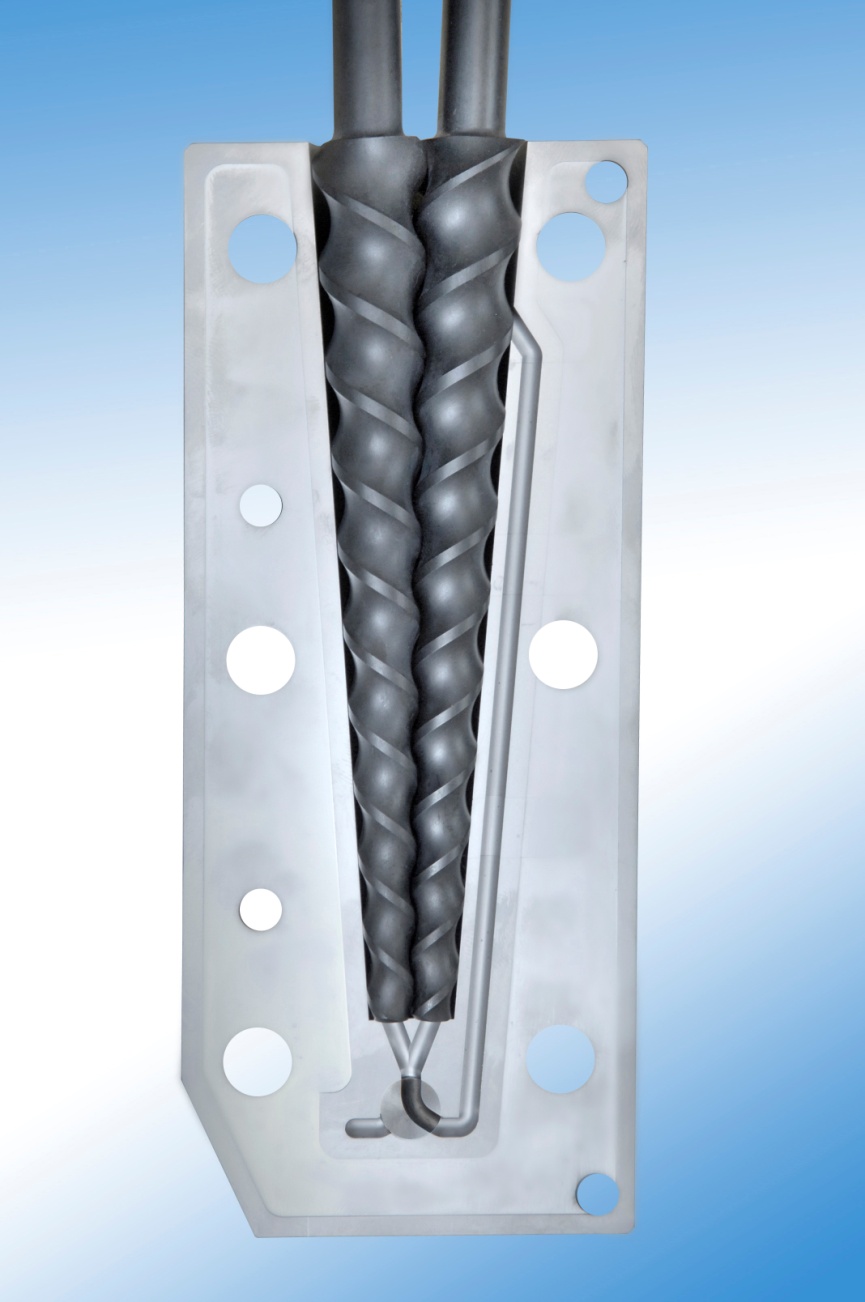 [Speaker Notes: Residence time is controlled by a valve not by screw geometry]
Comparison of Torque ( N ) as a function of melt mixing time for Blends of PE with Non Derivatized (Un-Methylated) and Fully Methylated Kraft Lignin
25% lignin
Un-methylated
Methylated
There is no  melt stability for non-derivatized Kraft Lignin due to the onset of crosslinking reactions
The melt stability of methylated Kraft Lignin has been verified using melt torque measurements
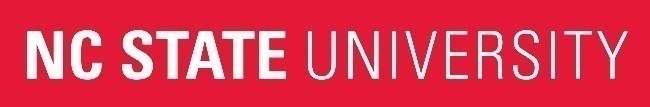 To Further delve into the molecular origins of these effects we
examined the antioxidant activity of the lignins 
before and after methylation
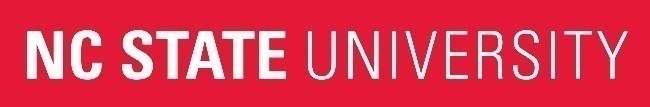 Lignin sample in Dioxane:water ( 9:1 , v/v) ( 25-200 mg/L)
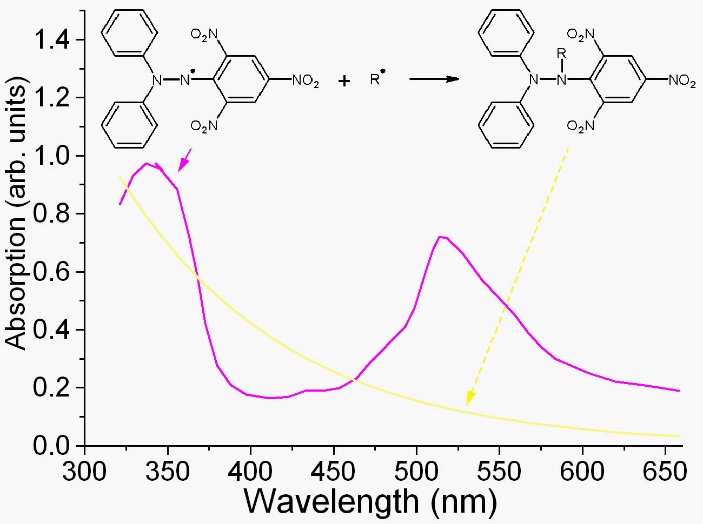 DPPH Solution ( 80 mg/L )
Incubation for 60 min.
UV absorption at 517 nm
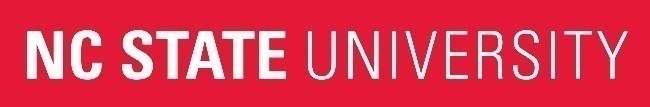 Antioxidant Activity of Initial Kraft Lignin Before & After Methylation
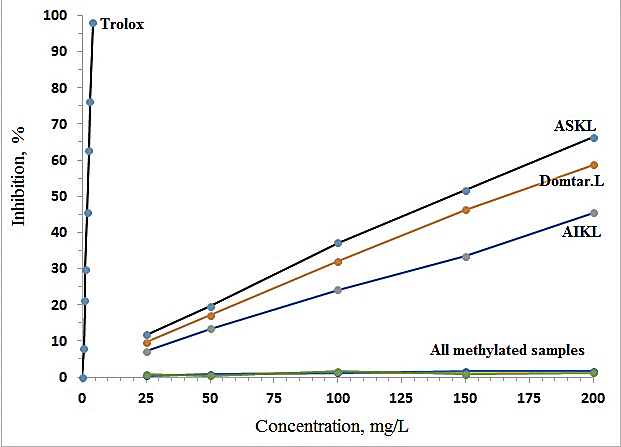 Lower Mol wt. (highest Phenolic OH content) ASKL showed better antioxidant activity.
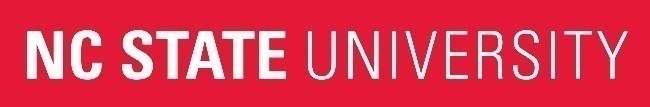 Antioxidant Activity of Initial Kraft Lignin Before & After Methylation
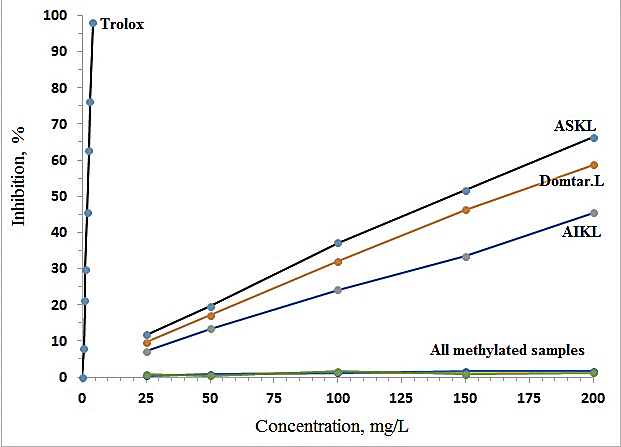 In all samples, antioxidant activity was  Completely eliminated once the phenolic-OH’s were eliminated
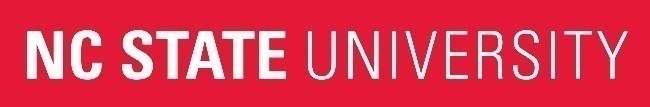 IC50 of Kraft Lignin & its Fractions with Trolox Control
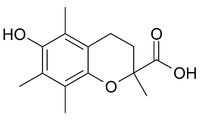 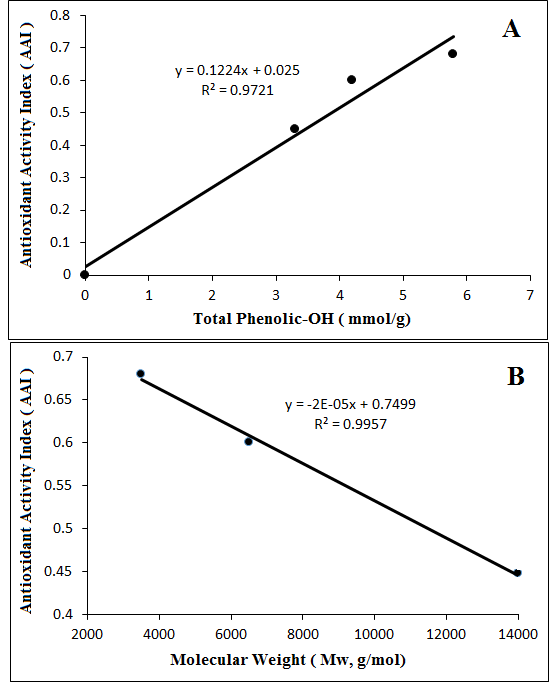 AAI is linearly correlated to Phenolic OH.

AAI is inversely correlated to the Mol. Weight of the Lignin Fraction
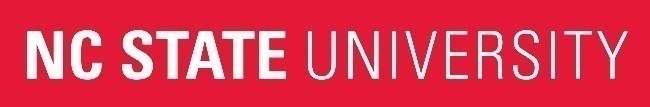 Determination of Free Radical Content in Kraft & Methylated Lignins
Using Quantitative EPR Spectroscopy
Total Free Radicals Content : 
Initial Kraft Lignin : 2.8 x 1016 spins/g  (using Pitch & TEMPO  as calibration standards)
Methylated Kraft Lignin : 2.8 x 1016 spins/g

Our 2D EPR work also points out to the fact that the Free Radicals measured are not Oxygen centered Phenoxy Radicals (work in progress)
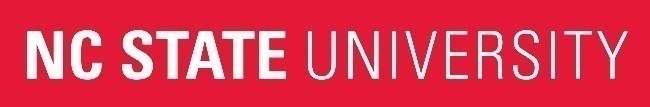 Efforts to correlate our findings so far 
to the thermal properties of lignin/PE blends

Using 

Oxidation Induction Temperature Measuremetns
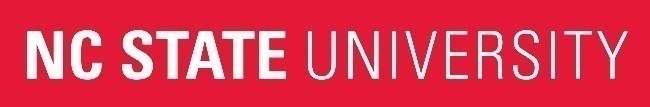 Oxidation induction Temperature ( OIT)  Measurements 
on  KL-Polyethylene Blends
About 5 mg of sample placed in a hermetic DSC pan & cold pressed
4 small  holes were created on the lid 
Samples heated under O2 atmosphere (Flow rate:40 ml/min,pressure:20 psi, Heating Rate 10 °C/min )
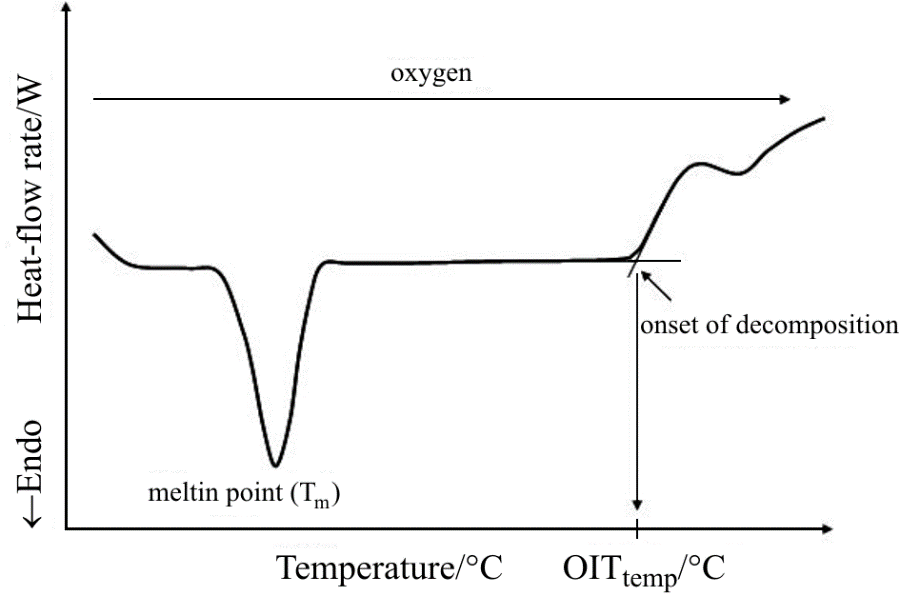 Melting Point (Tm)
Typical OIT Profiles for 5%  KL Blends with Polyethylene
5% ASKL-PE
5% Initial Kraft  Lignin-PE
5% AIKL-PE
Polyethylene
Addition of 5% of ASKL and whole lignin  into polyethylene, improved its OIT by more than 45 °C.
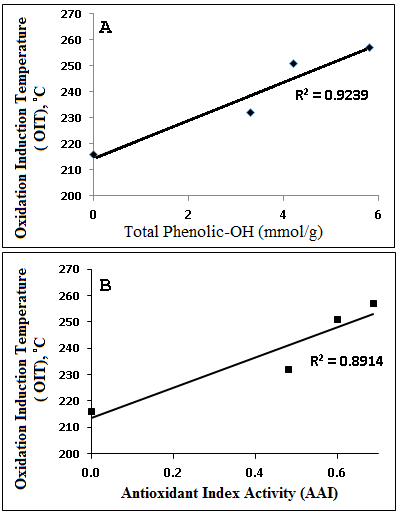 OIT is linearly correlated to Phenolic OH.
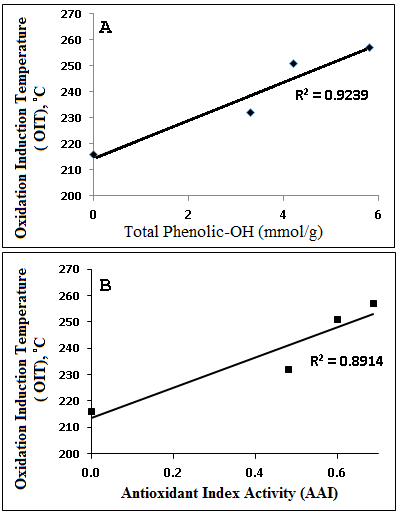 OIT is linearly correlated to Phenolic OH.

OIT is linearly correlated to the Antioxidant Activity Index (AAI)
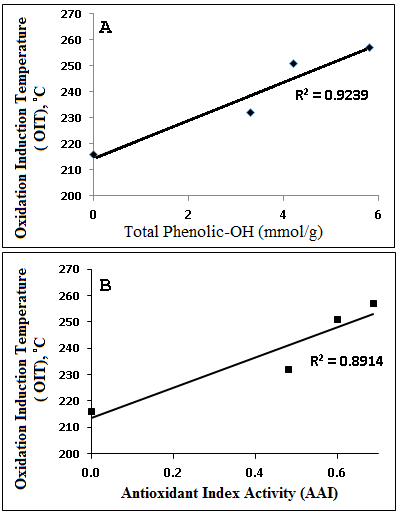 OIT is linearly correlated to Phenolic OH.

OIT is linearly correlated to the Antioxidant Activity Index (AAI)

Phenolic OH’s in KL are of benefit to Thermally stabilizing its blends with Polyethylene
OIT Data as a function of KL Content in PE Blends
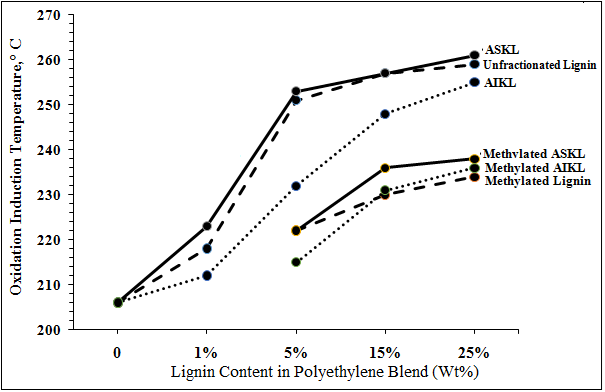 Pure PE
OIT Plots as a function of KL Content in PE Blends
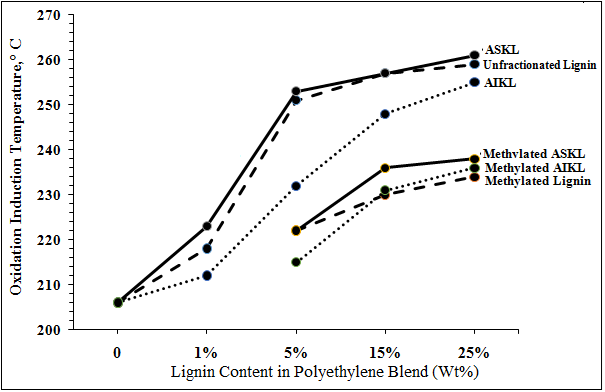 KL beneficially affects OIT.
Pure PE
OIT Plots as a function of KL Content in PE Blends
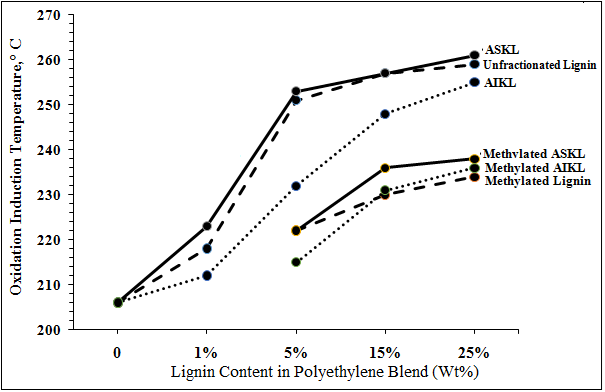 KL beneficially affects OIT.


Elimination of the Phenolic OH reduces these benefits
Pure PE
OIT Plots as a function of KL Content in PE Blends
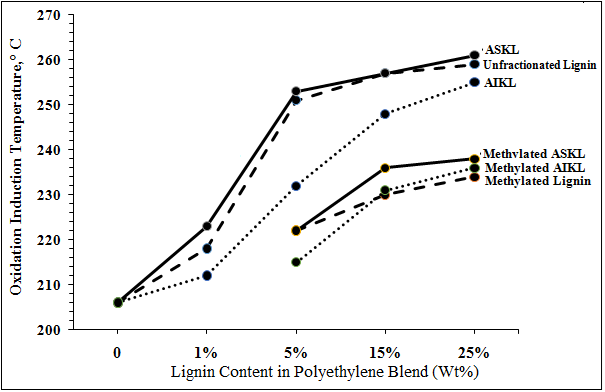 KL beneficially affects OIT.
Elimination of the Phenolic OH reduces these benefits 
However, small amounts of KL (even when fully methylated are of benefit to OIT
Pure PE
OIT Plots as a function of KL Content in PE Blends
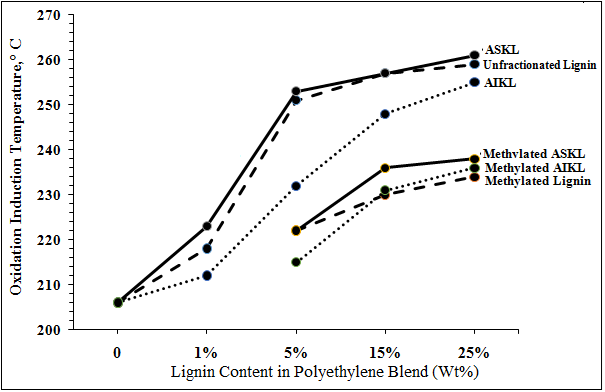 However, small amounts of KL (even when fully methylated are of benefit to OIT
Pure PE
Possibly, the aromatic nature of the char (originating from the lignin) that is created at elevated processing temperatures reduces the polyethylene degradation rate, which eventually increases the polyethylene thermal degradation temperature
CONCLUSIONS
The anti-oxidative character of Kraft Lignin is linearly correlated to its Phenolic OH content

Lower Molecular weight fractions of Kraft Lignin posses better antioxidant activity   

The thermal stability of KL-Polyethylene blends is reduced when its phenolic character is eliminated

However, small amounts of KL (even when fully methylated are of benefit to the OIT of KL/PE blends
Acknowledgements 

United States Department of Agriculture (USDA)
 
Domtar Corporation.